স্বাগতম
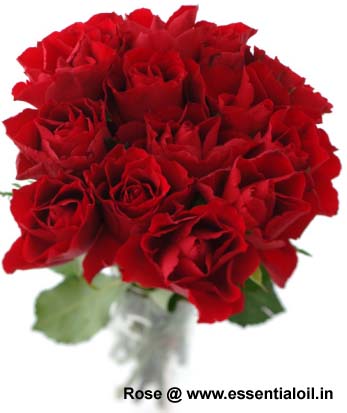 স্বাগতম
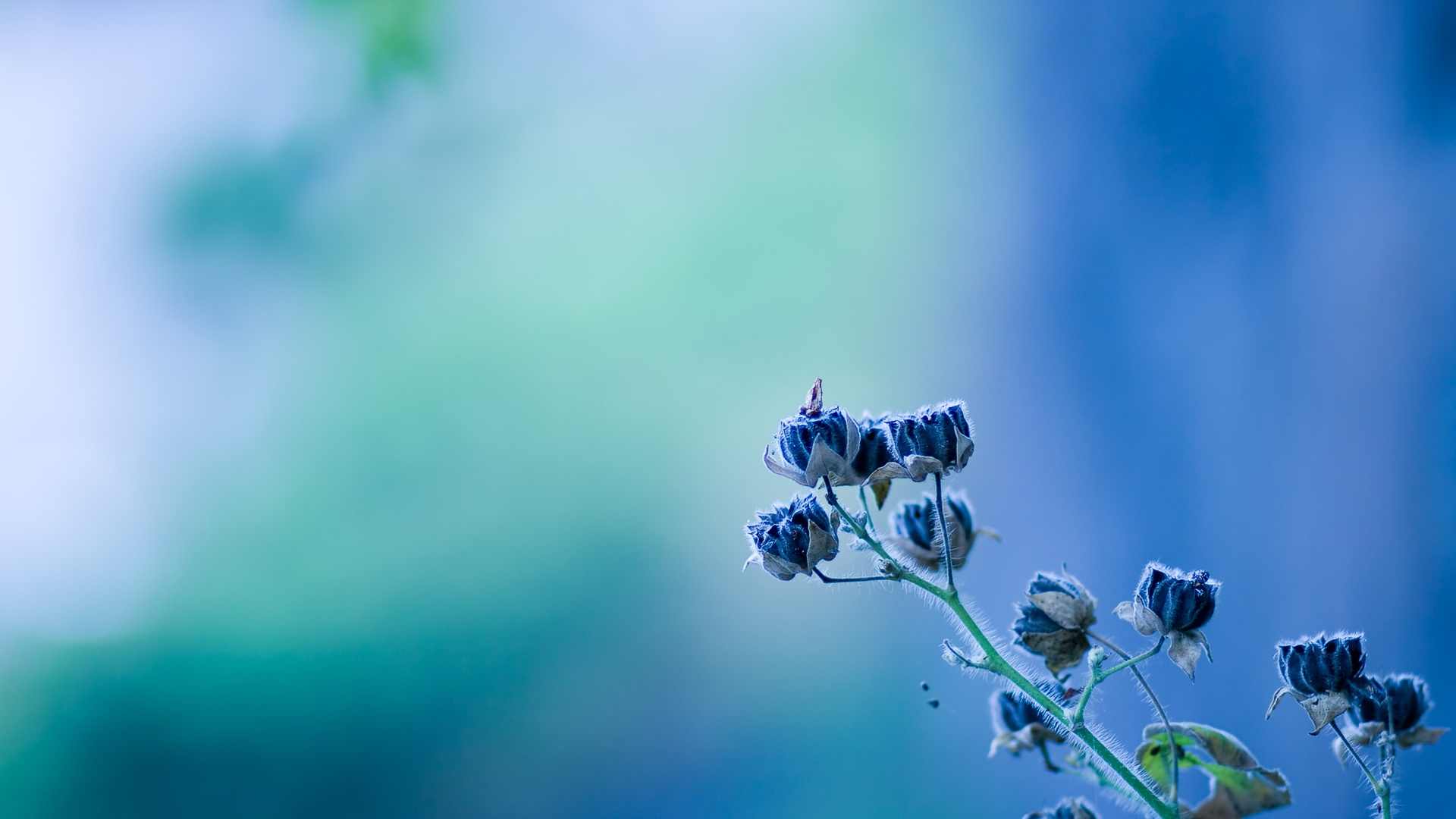 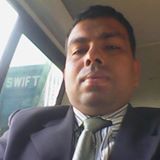 পরিচিতি
মোহাম্মদ মফিজুল ইসলাম
প্রভাষক, দর্শন বিভাগ।
দেবিদ্বার আলহাজ্ব জোবেদা খাতুন মহিলা কলেজ
দেবিদ্বার, কুমিল্লা।
মোবাইলঃ 01819609522
ই-মেইলঃ mafizuldmc@gmail.com
পাঠ পরিচিতি
বিষয়ঃ যুক্তিবিদ্যা
সপ্তম অধ্যায়
শ্রেণিঃ একাদশ/দ্বাদশ
ছবিগুলোর প্রতি লক্ষ্য করি
মোহাম্মদ মফিজুল ইসলাম
ছবিগুলোর প্রতি লক্ষ্য করি
মোহাম্মদ মফিজুল ইসলাম
ছবিগুলোর প্রতি লক্ষ্য করি
মোহাম্মদ মফিজুল ইসলাম
পাঠ ঘোষণা
কার্যকারণ তত্ত্ব
শিরোনাম
শিখন ফল
এ পাঠ শেষে শিক্ষার্থীরা
কার্যকারণ নীতি বর্ণনা করতে পারবে।
কারণ ও শর্তের মধ্যে পার্থক্য বর্ণনা করতে পারবে।
আকারগত ভিত্তি
যে মৌলিক নিয়মের ওপর ভিত্তি করে আরোহের সিদ্ধান্ত স্থাপন করা হয়, তাকে আরোহের আকারগত ভিত্তি বলে। আরোহে দুটি মৌলিক নিয়মের উপর ভিত্তি করে সিদ্ধান্ত স্থাপন করা হয়। তাই আরোহের আকারগত ভিত্তি দুটি।
আকারগত ভিত্তি দুটি হলো
1। প্রকৃতির নিয়মানুবর্তিতা নীতি।
2। কার্যকারণ নিয়ম।
কার্যকারণ নীতি
কার্যকারণ নীতি একটি মৌলিক নিয়ম। তাই এর সংজ্ঞা দেওয়া যায় না। তবে বিভিন্ন যুক্তিবিদ বিভিন্ন ভাষায় কার্যকারণ নীতিকে নিম্নরূপ ব্যক্ত করার চেষ্টা করেন।
কার্যকারণ নীতি অনুযায়ী বলা হয় প্রতিটি ঘটনারই একটি কারণ আছে। বিনা কারণে কোনো ঘটনা ঘটে না।
যুক্তিবিদ মিল বলেন- “যে ঘটনার শুরু আছে, তার একটি কারণ থাকতে বাধ্য।”
যুক্তিবিদ বেইন বলেন
“প্রতিটি ঘটনা তার পূর্বের কোনো ঘটনার সাথে এমন সুনির্দিষ্ট ‍ও সুসঙ্গতভাবে সমন্ধযুক্ত যে, সে পূর্ব ঘটনা ঘটলে তবেই এ ঘটনা ঘটে এবং সেটি না ঘটলে এ ঘটনাটি ঘটে না।”
যুক্তিবিদ মিল বলেন
“কারণ হলো কার্যের অপরিবর্তনীয় ও শর্ত নিরপেক্ষ পূর্ববর্তী ঘটনা বা ঘটনাবলির সমষ্টি।”
কারণ ও শর্ত
কোন কার্যকে ঘটানোর জন্য যে সকল পূর্ববর্তী ঘটনার প্রয়োজন হয় তাদের সমষ্টিকে কারণ বলে এবং প্রত্যেক ঘটনাকে পৃথকভাবে এক একটি শর্ত বলে।
যুক্তিবিদ মিল বলেন, 
“কারণ হলো সদর্থক ও নঞর্থক শর্তসমূহের সমষ্টি।
শর্তগুলো দুই ভাগে ভাগ করা যায়
01। সদর্থক শর্ত
02। নঞর্থক শর্ত
সদর্থক শর্ত
যেসব শর্ত উপস্থিত থাকলে কার্য সংঘটিত হয়, তাকে সদর্থক শর্ত বলে।
নঞর্থক শর্ত
যেসব শর্ত অনুপস্থিত থাকলে কার্য সংঘটিত হয়, তাকে নঞর্থক শর্ত বলে।
উদাহরণ
নদীতে নৌকা ডুবির ফলে একটি শিশুর মৃত্যু হলো। এখানে ‘মৃত্যু’ হলো কার্য। কারণ হিসেবে আমরা অনেকগুলো শর্তের উল্লেখ পাই। যথাঃ
নৌকা ডুবিতে
শিশুর মৃত্যু
ঝড়ো বাতাস
তীব্র জলস্রোত
পানির ঘূর্ণিপাক
অত্যধিক বোঝাই
এগুলো হলো সদর্থক শর্ত, কারণ এগুলোর উপস্থিতিতে নৌকাডুবি ঘটে এবং শিশুর মৃত্যু হয়।
ঝড়ো বাতাস
পানির ঘূর্ণিপাক
তীব্র জলস্রোত
অত্যধিক বোঝাই
আবার অন্যদিকে কিছু শর্ত রয়েছে যাদের অনুপস্থিতিতে নৌকা ডুবি হয়
মাঝির দক্ষতা
শিশুর সাঁতার জ্ঞান
উদ্ধারকারী নৌকা
মাঝির দক্ষতা
শিশুর সাঁতার জ্ঞান
উদ্ধারকারী নৌকা
কারণ ও শর্তের মধ্যে পার্থক্য
01। কারণ হলো কার্য সংঘটনের সাথে সংশ্লিষ্ট ঘটনাবলীর সমষ্টি।
আর শর্ত হলো কার্য সংঘটনের সাথে সংশ্লিষ্ট যে কোন ঘটনা।
02। একটি কার্যের কেবল একটি কারণ থাকে।
অন্যদিকে একটি কার্যের অনেক শর্ত থাকতে পারে।
03। সদর্থক ও নঞর্থক শর্তের সমষ্টি হলো কারণ।
অন্যদিকে শর্ত কেবল সদর্থক বা কেবল নঞর্থক আকারে থাকে।
04। কারণ হলো কার্যের অপরিবর্তনীয় পূর্ববর্তী ঘটনা।
অন্যদিকে শর্ত হলো পরিবর্তনশীল ঘটনা।
05। কারণ নির্ণয়ের জন্য শর্ত অপরিহার্য।
অন্যদিকে শর্ত নির্ণয়ের জন্য কারণ অপরিহার্য নয়।
06। যে কোনো কারণকে শর্ত হিসেবে বিবেচনা করা যায়।
অন্যদিকে যে কোনো শর্তকে কারণ হিসেবে বিবেচনা করা যায় না।
একক কাজ
কারণ কী? তা পর্যলোচনা কর।
g~j¨vqb
01। একটি কার্যের কয়টি কারণ?
02। কারণ আগে না কার্য আগে
03। কারণ ও শর্তের মধ্যে একটি পার্থক্য বল?
evwoi KvR
কারণ বলতে কী বোঝ? কারণ ও শর্তের মধ্যে পার্থক্য লিখ।
ধন্যবাদ
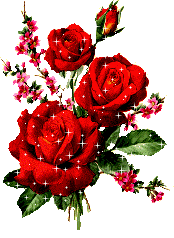